Environmental management system OVERVIEW FOR SUPPLIERS
11/10/2023
Contents
Foreword
Environmental, Health Safety & Sustainability Policy
Potential Risks
2023 Significant Environmental Aspects
Contribution to the EMS
Implications of Not Conforming to the EMS
Who Is Responsible
Contact Us
ENVIRONMENTAL MANAGEMENT SYSTEM OVERVIEW TRAINING FOR SUPPLIERS
Foreword
ENVIRONMENTAL IMPACTS
Suppliers, vendors and contractors who work at or deliver to the Beaverton Campus have the potential for environmental impacts. Actual or potential environmental impacts associated with their work can result from:
Chemical deliveries
On-site service of equipment
Telecomm service and maintenance
Waste and recycle pickups
Excavation, demolition
Asbestos maintenance
Garbage and fryer oil pickup
Janitorial services
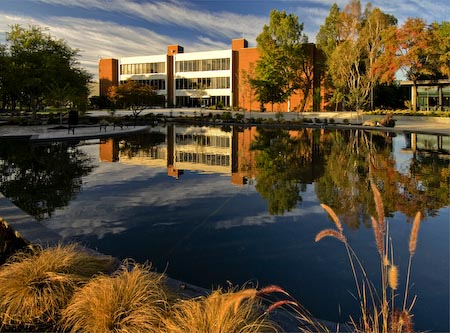 Foreword
AWARENESS REQUIREMENT FOR SUPPLIERS
Consistent with our policy of continuous improvement, suppliers whose employees have the potential to cause environmental impacts on Tektronix’ Beaverton Campus are asked to increase their company’s involvement in helping Tektronix maintain our environmental performance objectives by:  
Presenting this Environmental Management System (EMS) Overview for Suppliers training to employees who perform work and/or services on Tektronix’ Beaverton premises and who meet any of the criteria that may result in environmental impacts. The training is available on our website (https://www.tek.com/landing-page/environmental-health-and-safety) and is included in a printable format with this presentation.
Foreword
ISO 14001:2015 AWARENESS REQUIREMENT FOR SUPPLIERS
The organization shall ensure that persons doing work under the organization’s control are aware of:
the environmental policy; 
the  significant  environmental  aspects  and  related  actual  or  potential  environmental  impacts associated with their work;
their contribution to the effectiveness of the environmental management system, including the benefits of enhanced environmental performance;
the implications of not conforming with the environmental management system requirements, including not fulfilling the organization’s compliance obligations.
Environmental, Health, safety & Sustainability POLICY
EHS Policy:
A policy statement establishes a base and sets corporate goals from which decisions are made within an organization. 
Tektronix has a combined Environmental, Health, Safety & Sustainability Policy.  
Tektronix Key policy elements:
Commitment to conducting business in an environmentally responsible and sustainable manner
Commitment of compliance with all applicable environmental, health & safety laws
Commitment to promoting & protecting the heath & safety of our employees, customers, and members of our local communities
Operations following the principles of prevention of pollution, waste minimization and sustainability
Commitment to continual improvement in environmental performance
Sensitivity to community concerns
Potential Risks at the Beaverton Campus
ENVIRONMENTAL MANAGEMENT SYSTEM OVERVIEW TRAINING FOR SUPPLIERS
5/15/2019 10/17/2023
2023 aspects & Impacts
ENVIRONMENTAL MANAGEMENT SYSTEM OVERVIEW TRAINING FOR SUPPLIERS
5/15/2019 10/17/2023
SUPPLIERS Contribution to the effectiveness of the EMS
ENVIRONMENTAL MANAGEMENT SYSTEM OVERVIEW TRAINING FOR SUPPLIERS
5/15/2019 10/17/2023
SUPPLIER Implications of not conforming with the EMS
ENVIRONMENTAL MANAGEMENT SYSTEM OVERVIEW TRAINING FOR SUPPLIERS
5/15/2019 10/17/2023
Who Is Responsible?
The roles and responsibilities for compliance with environmental rules and regulations and Tektronix environmental policy and procedures lies with the individual employees, contingent staff and contractors. All employees, temps and contractors are expected and required to actively participate in achieving environmental compliance and performance measures.
Recognize you do have environmental impacts!
Understand the Environmental Policy and your role and responsibility in achieving the objectives of the Policy through the EMS.
Follow policy and procedures.
Execute your duties within the requirements of the EMS and with the best interest of Tektronix and its business objectives in mind.
Report exceptions. Protect the environment.
ENVIRONMENTAL MANAGEMENT SYSTEM OVERVIEW TRAINING FOR SUPPLIERS
5/15/2019 10/17/2023
Contact your Tektronix representative for assistance. The following resources are available:
Emergency:				503-627-3333
Medical
Chemical Spill
Environmental:				503-627-1407
EMS Management
Regulatory Compliance & Reporting
Environmental Permits Management
Hazardous Waste Management & Disposal
Health & Safety:				503-627-3772
Hazard Assessments
Indoor Air Quality
Safety Committees
Contact Us
5/15/2019 10/17/2023
ENVIRONMENTAL MANAGEMENT SYSTEM OVERVIEW TRAINING FOR SUPPLIERS